Programa de Trabajo Anual del 
Observatorio Nacional de Mejora Regulatoria
2020-2021
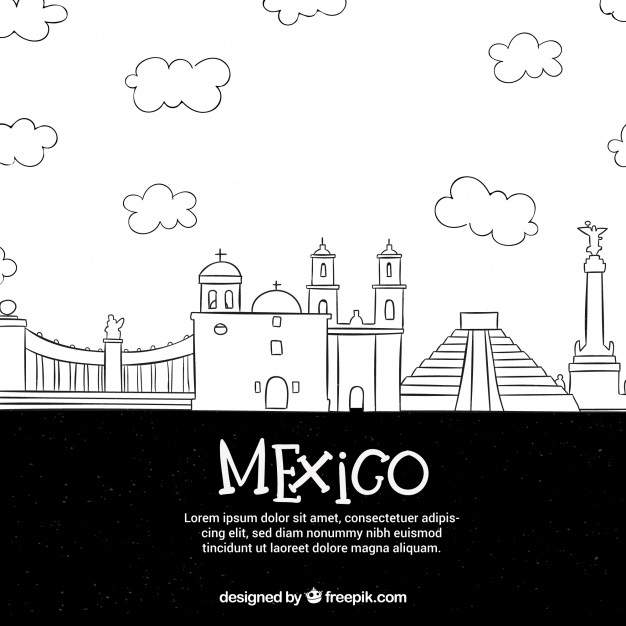 Programa de Trabajo Anual del ONMR 2020-2021
En cumplimiento del artículo 36, fracción II de la Ley General de Mejora Regulatoria y del Objetivo 8, meta 8.4 de la Estrategia Nacional de Mejora Regulatoria, y el acuerdo AC-1SOONMR-005-09/2019 generado en la sesión de Instalación del Observatorio Nacional del 12 de septiembre del año en curso.
El objetivo del Programa de Trabajo Anual, es construir un escenario de política pública que se materialice en regulaciones de calidad, trámites ágiles e inspecciones que generen certidumbre a la ciudadanía y la comunidad empresarial, en el periodo de 2020-2021.
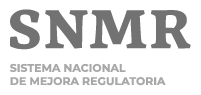 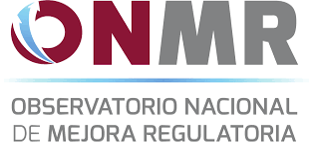 Indicador Subnacional de Mejora Regulatoria 2019
Es importante señalar que mientras en el ejercicio 2017 participaron 32 municipios, en el ejercicio 2018 participaron 63. Por último, estados y municipios aceptaron un total de 4,897 compromisos.
Lo que no se mide no se puede mejorar, como prueba de lo anterior son los resultados obtenidos en las ediciones 2017 y 2018
Acciones ISNMR 2019
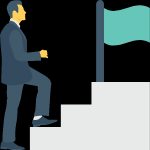 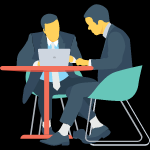 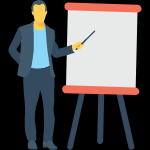 Levantamiento 
de información
Fecha de Arranque 
09/12/19
Publicación de 
resultados
[Speaker Notes: Los hallazgos muestran un avance en las Entidades Federativas del 6 por ciento, al pasar de 37 por ciento en el año 2017 a 43% en el año 2018.
Municipios el avance fue de 3 por ciento al pasar de 21 por ciento en 2017 a 24 por ciento en 2018.]
1
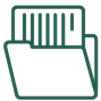 Licencia de Construcción Municipal
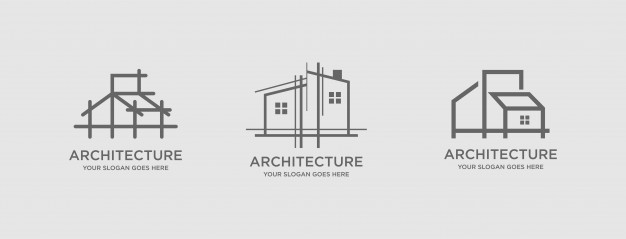 2
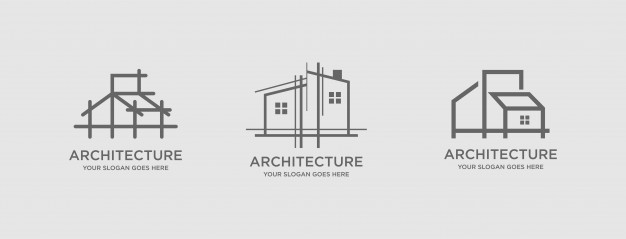 El sector de construcción se identificó como una de las prioridades por parte del Observatorio.
Es necesario dirigir esfuerzos por parte de los distintos órdenes de gobierno para atender este tema en específico a través de los recursos humanos, materiales, tecnológicos y de conocimiento para realizar un análisis a profundidad
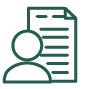 Evaluación de licencia de construcción municipal en México.
Acciones Estratégicas
Acompañamiento y promoción de Ventanilla Construcción Simplificada en tres municipios estratégicos.
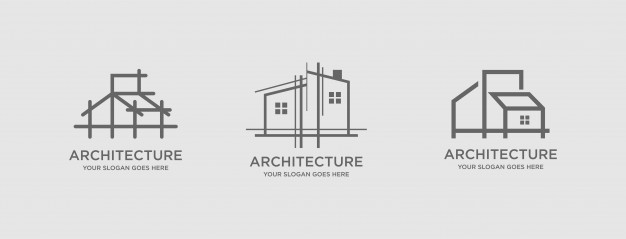 En los últimos cinco años se han detonado proyectos del sector energético (hidrocarburos y electricidad) que implicarán inversiones por más de 300 mil millones de dólares.

El Plan Nacional de Desarrollo 2019-2024 establece una meta de generación de energía limpia del 35.8% hacia el 2024. El cumplimiento de ésta meta requiere montos de inversión adicionales a los ya detonados para incrementar la capacidad de generación de energía limpia.

Para materializar estas inversiones y atraer nuevos proyectos en beneficio de los consumidores mexicanos y del medio ambiente, es indispensable contar con regulación clara, predecible y estable, además de trámites simples.

Por ello, el Observatorio considera prioritario dar seguimiento a la participación de CONAMER en los procesos de mejora regulatoria aplicables al sector.
Agenda Estratégica en Materia Energética (1/3)
El Plan Nacional de Desarrollo 2019-2024 establece como uno de sus objetivos (Objetivo 3.5): “Establecer una política energética soberana, sostenible, baja en emisiones y eficiente para garantizar la accesibilidad, calidad y seguridad.”
Para ello, contempla, entre otras, la siguiente estrategia (3.5.2):
“Garantizar un entorno de previsibilidad y certidumbre regulatoria con base en reglas y criterios consistentes, transparentes y de fácil acceso para los actores regulados de la industria energética y que propicie el desarrollo del sector.”
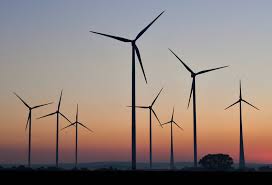 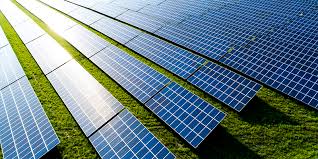 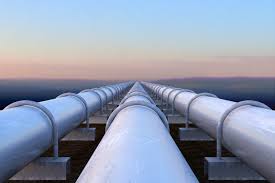 Llama la atención que durante 2019 se han presentado a CONAMER anteproyectos regulatorios relevantes tanto para el sector eléctrico como de petrolíferos y éstos no han sido sometidos al procedimiento de Análisis de Impacto Regulatorio (AIR) previsto en el Art. 71 de la Ley General de Mejora Regulatoria. En particular, destacan los siguientes instrumentos presentados con la Secretaría de Energía ante CONAMER:

Acuerdo por el que se modifican los lineamientos que establecen los criterios para el otorgamiento de Certificados de Energías Limpias y los requisitos para su adquisición

Acuerdo por el que se modifican los Términos para la estricta separación legal de la Comisión Federal de Electricidad, publicados en el Diario Oficial de la Federación el 11 de enero de 2016

Acuerdo que modifica al diverso por el que se emite la Política Pública de Almacenamiento Mínimo de Petrolíferos*
Agenda Estratégica en Materia Energética (2/3)
Para que la CONAMER determine que procede exentar un anteproyecto regulatorio del AIR debe evaluarse no sólo que no se impongan mayores cargas administrativas o costos de cumplimiento sino que no se comprometa la previsibilidad y certidumbre regulatoria para el sector al modificarse definiciones, clasificaciones, metodologías, criterios, caracterizaciones o cualquier otro término de referencia, afectando derechos, obligaciones, prestaciones o trámites de los particulares.
* La Secretaría de Energía solicitó la Exención de AIR y CONAMER aún no ha resuelto al respecto.
En este contexto, el Observatorio propone crear un grupo de trabajo especializado para  analizar la participación de CONAMER en los procedimientos de emisión de los tres instrumentos mencionados, con el objetivo de emitir recomendaciones que puedan ser implementadas para mejorar la calidad regulatoria de estos instrumentos y otros que se presenten en el futuro. El grupo de trabajo deberá rendir un informe al Consejo sobre sus hallazgos y recomendaciones en un plazo máximo de tres meses.
Agenda Estratégica en Materia Energética (3/3)
Este grupo de trabajo trabajará en paralelo al grupo de trabajo aprobado conforme al acuerdo AC-007-08/2019 tomado el 19 de agosto del año en curso, en el marco de la Sesión de Instalación del Consejo Nacional de Mejora Regulatoria, con el objetivo de disminuir los trámites y mejora regulatoria de estaciones de servicio y de Gas L.P. en México.
Establecer parámetros para evaluar la instrumentación de la Ley General de Mejora Regulatoria en el país.

Incorporar nuevos indicadores que incorporen aspectos sobre los objetivos y la calidad de la regulación, tanto la nueva como la existente.

Impulsar la participación pública y social en las entidades federativas.

Promover la digitalización con la mejora regulatoria en todos los procesos y trámites regulatorios
Otros Temas 
de interés
La participación del Observatorio Nacional de Mejora Regulatoria es una oportunidad inigualable para que la sociedad civil contribuya en el mejoramiento de la regulación.